Составь слово
д
м
о
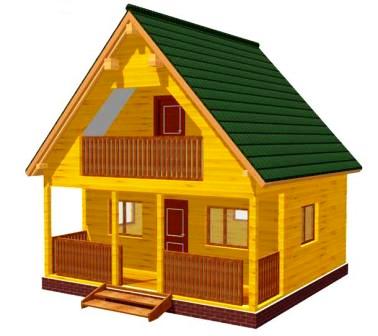 Дидактическая игра для старшего дошкольного возраста
ГБДОУ детский сад № 32 Колпинский район г.Санкт-Петербург
                        Воспитатель Соловьёва EH.
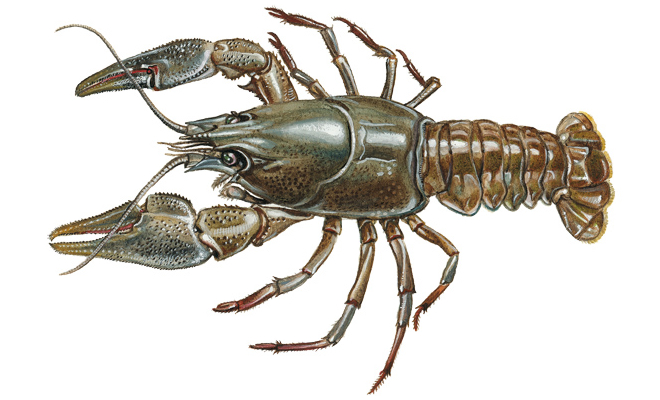 а
к
р
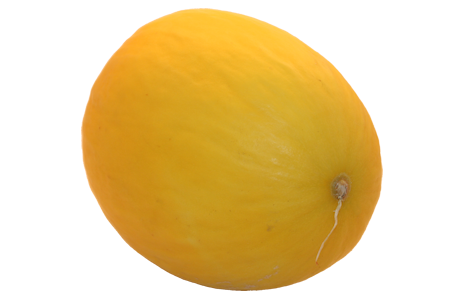 д
ы
н
я
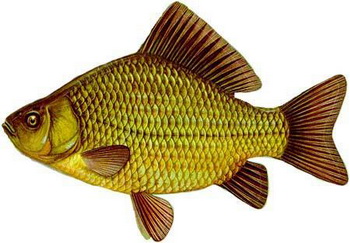 ы
р
а
б
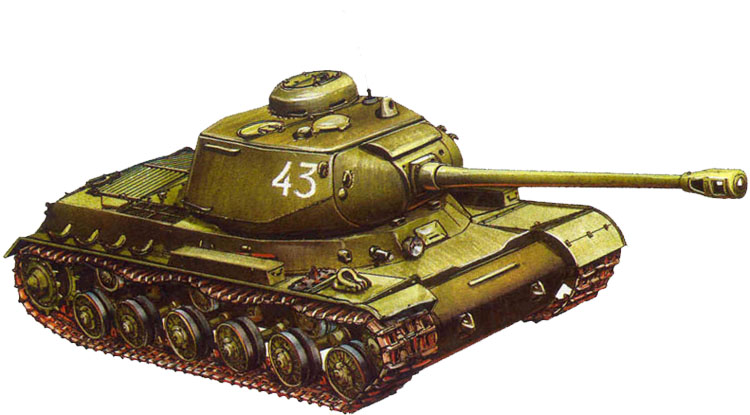 т
н
к
а
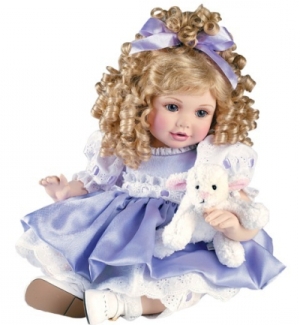 л
а
к
у
к
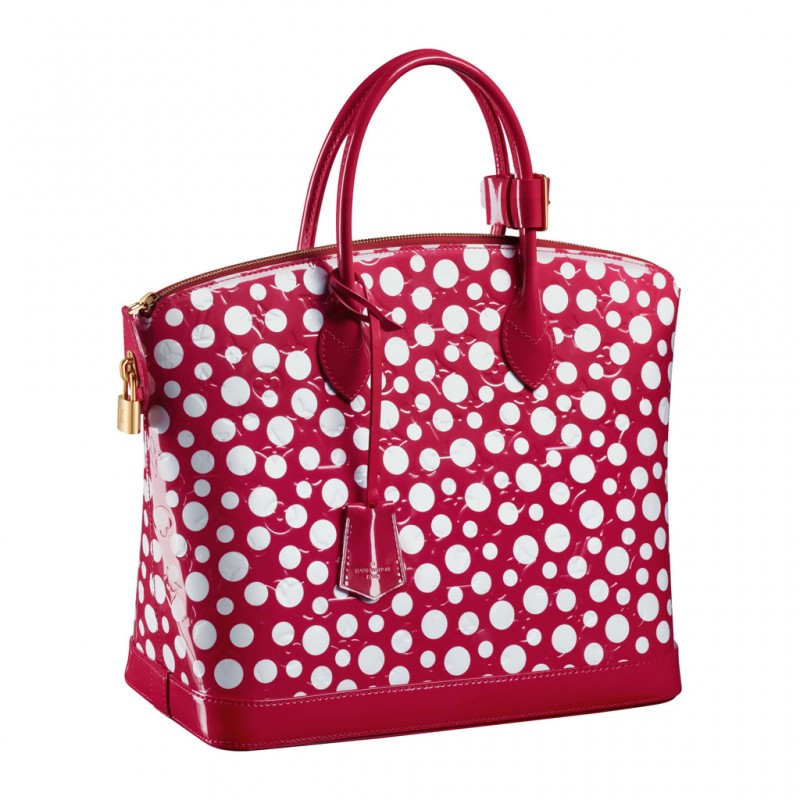 а
м
с
к
у
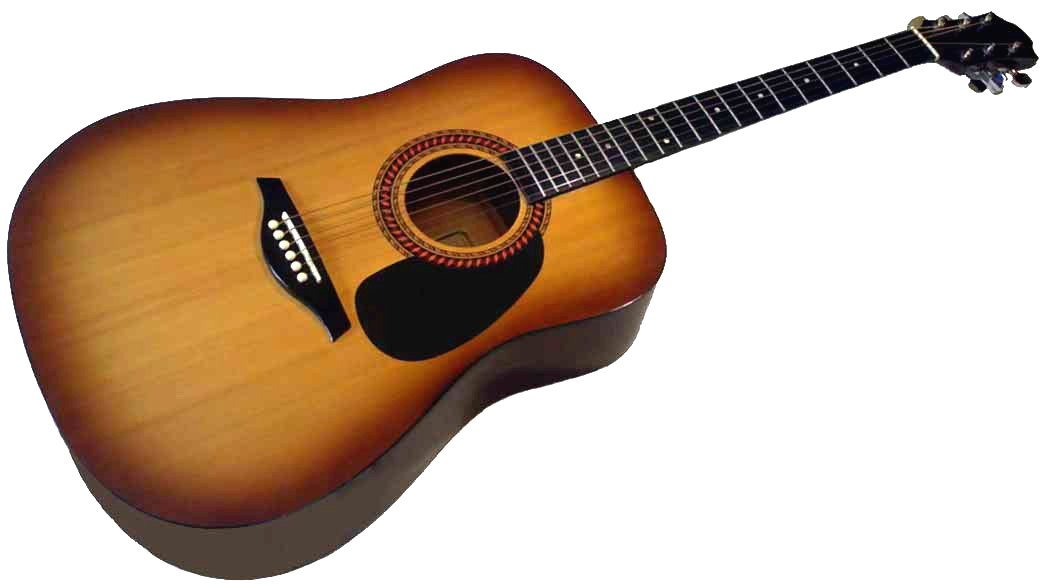 и
р
а
г
а
т
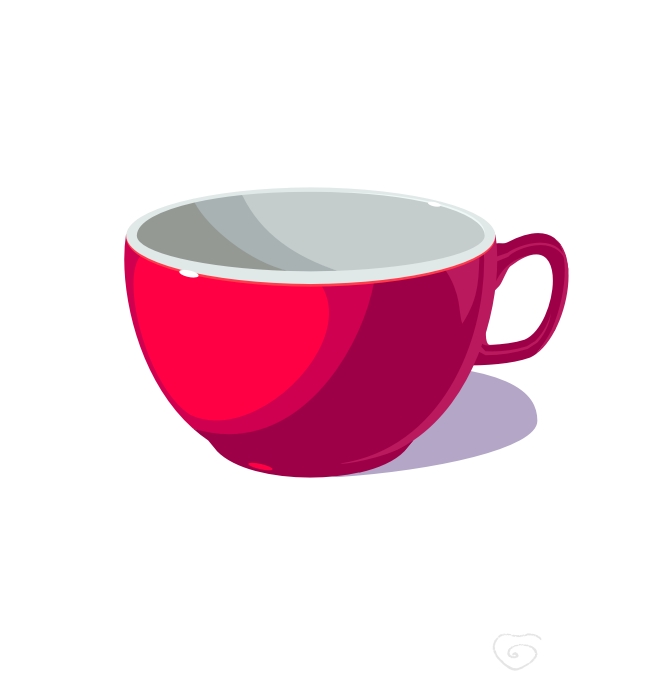 к
ч
ш
а
а
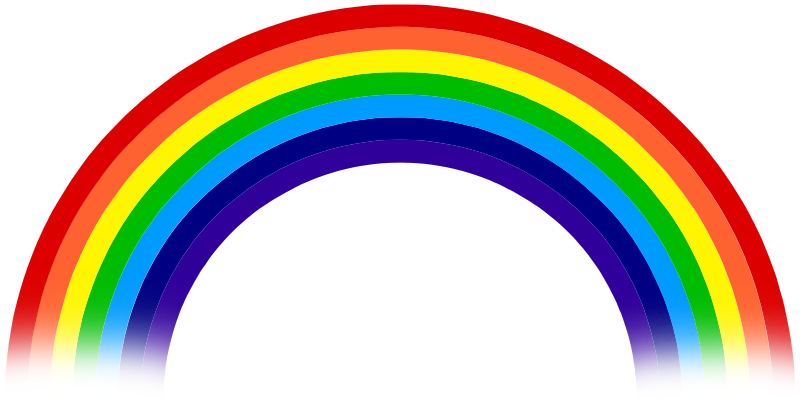 д
а
р
г
а
у